HOW TO SUMBIT YOUR TIMS CERTIFICATION
TIPS BEFORE YOU BEGIN
Use Internet Explorer or Microsoft Edge for best results!
Go to https://www.mypdeapps.pa.gov/wfTIMS.aspx
Ready??   Let’s go…
Log Into www.education.pa.gov
https://www.mypdeapps.pa.gov/wfTIMS.aspx

First time users; select “Register Username”
Complete the REGISTER form – select the Register box.  You will receive a Registration Complete message – Select Continue
Go back to the MyPDESuite Application Login Screen
Log in using the username and password you just created.
Step by step guide can be found here: https://www.education.pa.gov/Educators/Certification/Application/UserGuides/Pages/TIMSPersonal.aspx 

Returning users; log in
Example: TIMS Log in Screen
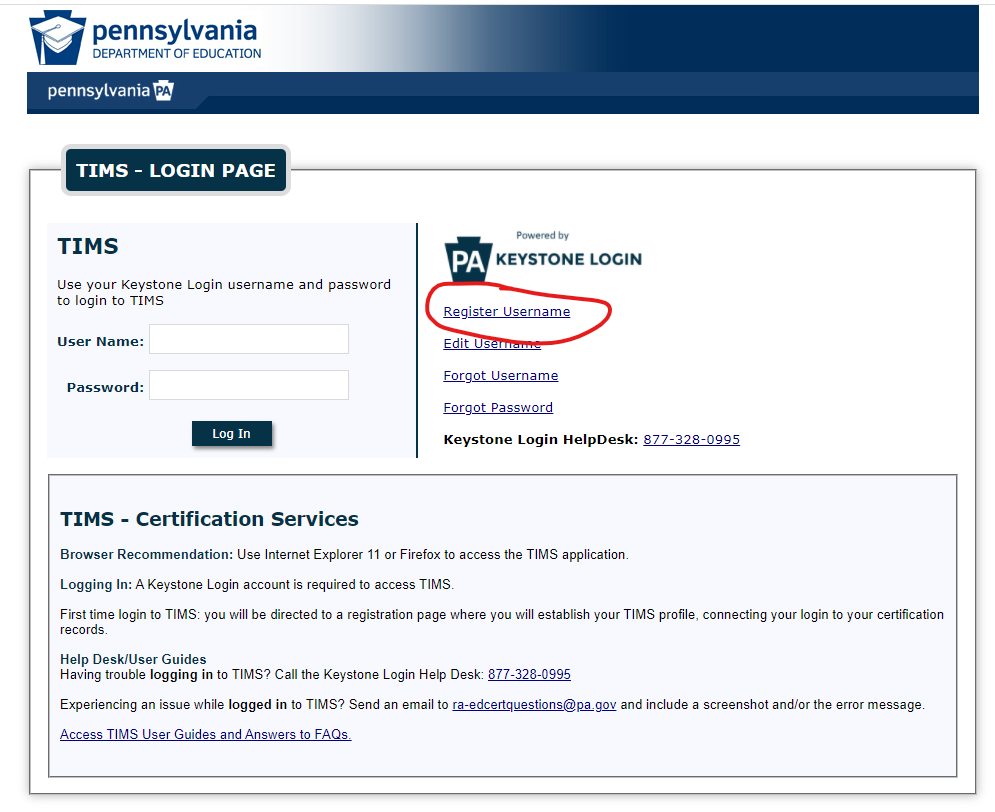 Red Circle is the link to click if you are a first time user
TIMS  Home Page
Go to NEW CREDENTIAL APPLICATION
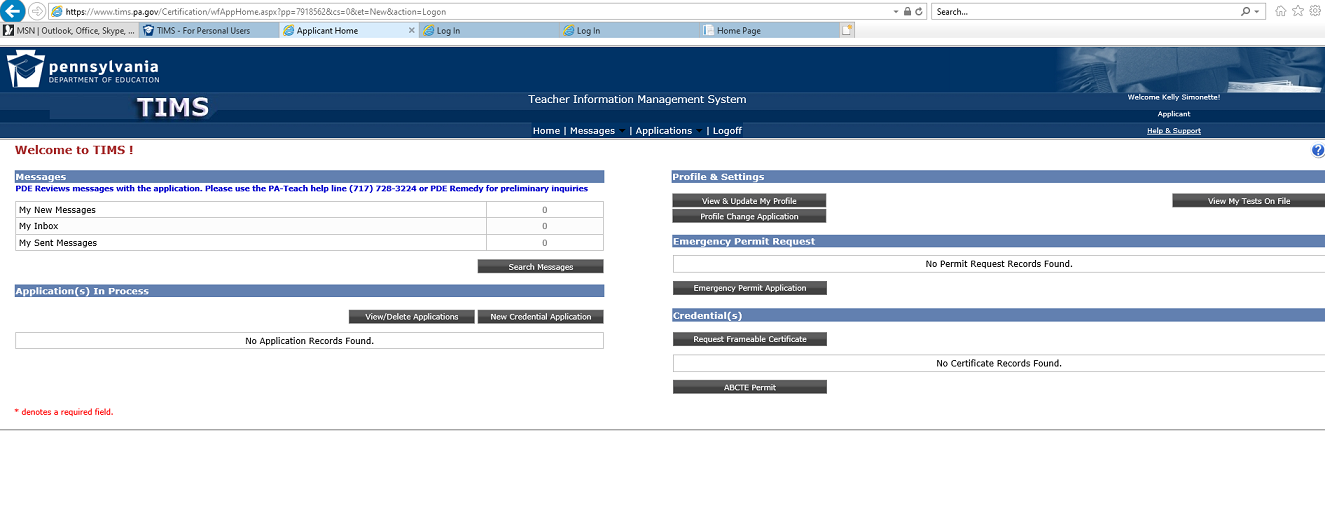 TIMS – New Credential Application

Select Certification Type – Use the pull-down field to select certification type.  Most will be Instruction 1 (61).  

Select Subject Area – Use pulldown and choose your subject area (s).   Dual Majors should add both subject areas here before saving (dual majors are required to apply for both certifications concurrently)
NOTE:  SPED – Do NOT Select Special Education EXPANSION.  Use Special Education PK-8 (9226) or Special Education 7-12 (9227).  Do NOT SAVE until you complete the rest of the form.

Answer the rest of the questions to continue >> SAVE.

You should see: “ Your application requires a response to the following preliminary question(s)”
	>  Are you applying to add an additional subject area to an existing Instructional I 	Credential through testing alone? ANSWER:  NO

	>  Will a Pennsylvania institution verify that you meet certification requirements for the 	certification you are apply for? ANSWER:  YES

Are you sure you want to proceed with this application:  YES
Step 1 : Background 	Questions
Answer questions 1-7 
Check Affidavit box
Select NEXT in upper right hand corner (to page 2)
Step 2:  Demographic Details
Complete all information on page 2
Use your NON-PennWest email address as PDE may need to contact you regarding this application.
Select NEXT in upper right hand corner (to page 3)
Step 3: Education Details
Required Education
Click ADD NEW
Select Pennsylvania Western University
AUN Number 401637019
Contact Official Details
STEPHANIE WILLIAMS (Edinboro)
AMY SHOPE (California)
TIM STEVENSON (Clarion)
Did you receive any Degree while at this institution?
	   >  YES
Degree: Select BACHELORS or MASTERS
Date Conferred (MM/YY) 
GPA 
Select  Major Subject Area from Pulldown
Did you complete the PDE approved Educator Preparation Program(s) for this subject area at this institution?
 	   > YES
Click here to add Educator Preparation Program 
Your program should appear in the pulldown
Program Level – Undergraduate or Graduate
Program Level Type – Traditional
Add attendance start date MM/YYYY
Add anticipated Graduation date
MM/YYYY
Add Program GPA
Save 
Click NEXT for page
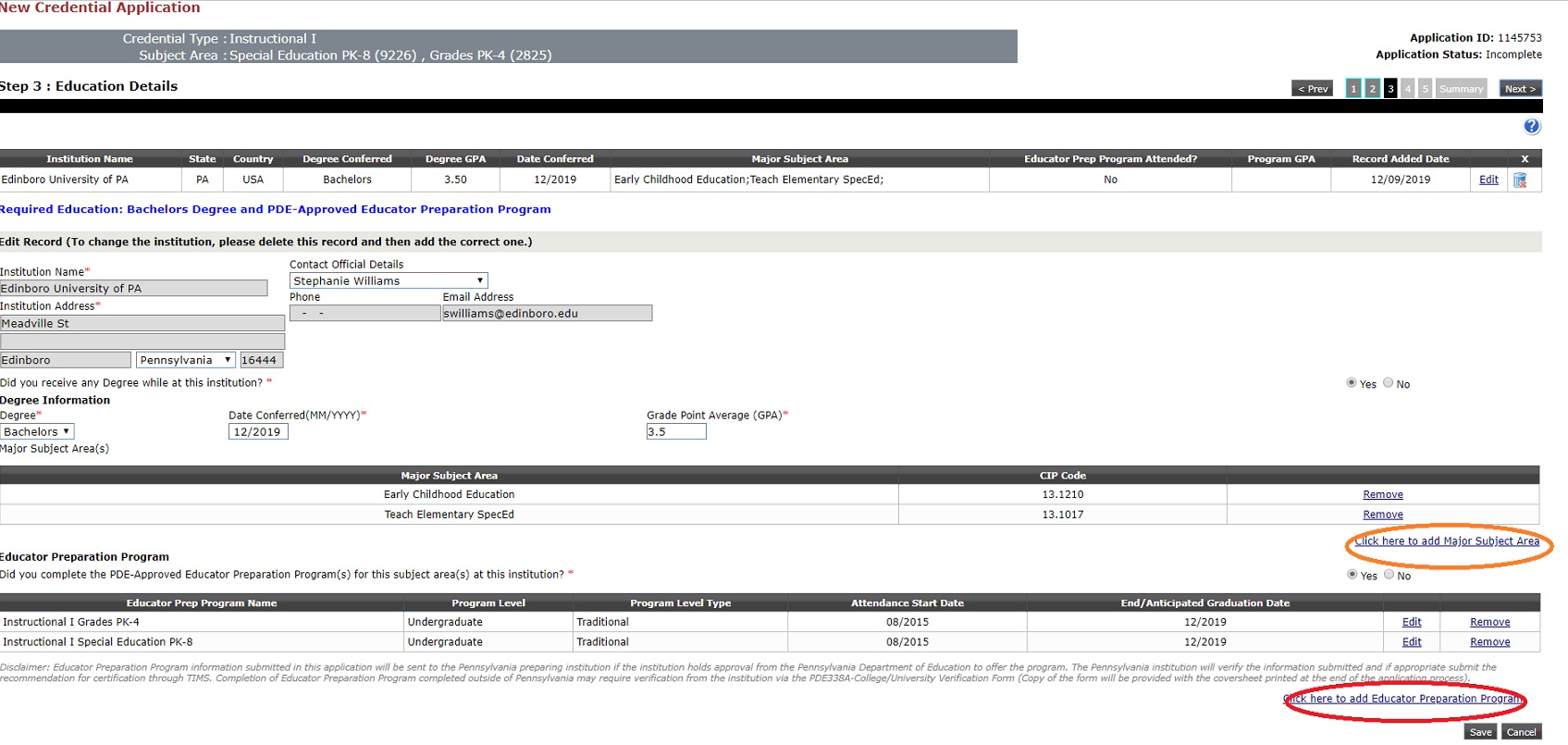 Step 4 : Certification Program Provider Survey
	Complete all questions
	Select NEXT for page 5
Step 5 : Certification Details
	In State Certification -
		 You currently do not hold any Pennsylvania State Certifications.
		 Answer Yes or No 

	Out-of-State Certification - 
		Answer Yes or No (if YES, click to add certification info)

	Select NEXT for  Application Summary – Review Carefully
TIMS – Application Summary
FEES & PAYMENTS 
$200 unless military affiliated
Complete CODE of CONDUCT questions.
Print application for your records.
Proceed to submit >>
Payment Processing and Application/Request Submission
Select Credit Card
Proceed to Payment Vendor Page
Click OK to be redirected to secure card payment site.
	
Do not hit back or you will have to contact customer support which is a very long wait.

Once payment is complete, you will be returned to TIMS.  If an application cover sheet is required, you will have the opportunity to print it.  You do NOT have to submit any test scores to PDE.  If they want anything else, submit it or check with your campus Office of Clinical Experiences.
BEFORE  YOU GO….

Do not submit your TIMS application until all testing requirements are complete!

Please submit your completed TIMS Credential Application . Your TIMS application will not be processed without it.

NOTE – To avoid delays in processing, notate the following on your credential application
If you are using your GPA to pass a PRAXIS II/PECT exam - tell us which exams and module(s)
We have to tell PDE when we certify your application!!